Fig. 1 (A) Western blots showing Akt phosphorylation at 10 min post-ischaemic reperfusion in isolated perfused rat ...
Cardiovasc Res, Volume 61, Issue 3, February 2004, Pages 448–460, https://doi.org/10.1016/j.cardiores.2003.09.024
The content of this slide may be subject to copyright: please see the slide notes for details.
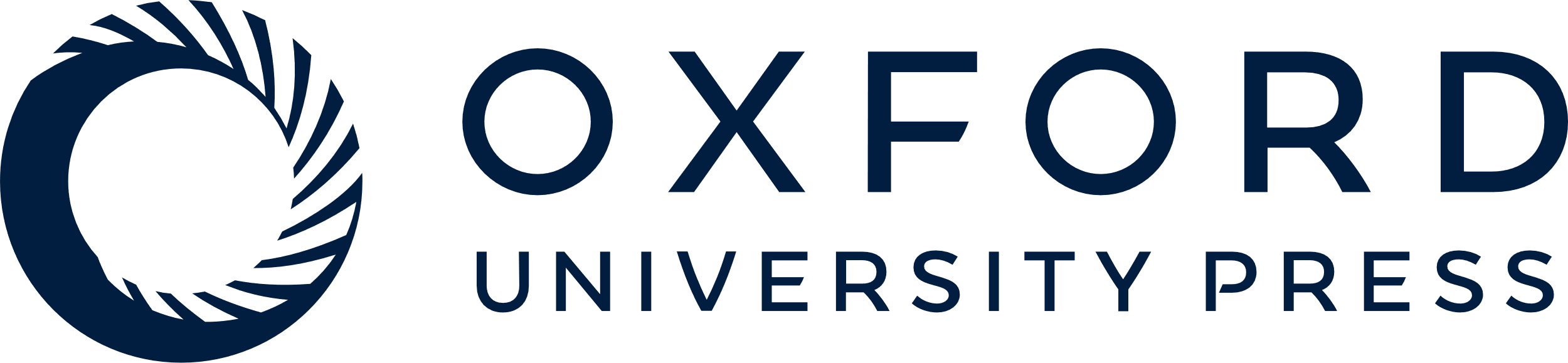 [Speaker Notes: Fig. 1 (A) Western blots showing Akt phosphorylation at 10 min post-ischaemic reperfusion in isolated perfused rat hearts treated with insulin, wortmannin (the PI3K inhibitor) and rapamycin (the mTOR-p70S6K inhibitor) for the first 15 min of reperfusion. N=3 per group. (B) Graph showing the infarct-risk volume ratios in isolated perfused rat hearts treated with insulin, wortmannin (Wort) and rapamycin (Rapa) for the first 15 min of reperfusion. N≥6 per group .*P<0.01. Data taken from a study by Jonassen et al. [63].


Unless provided in the caption above, the following copyright applies to the content of this slide: Copyright © 2003, European Society of Cardiology]